Patterns of hemispheric asymmetry provide evidence dissociating the semantic and syntactic p600. LECKEY, M., TROYER, M.; FEDERMEIER, K. D.2023
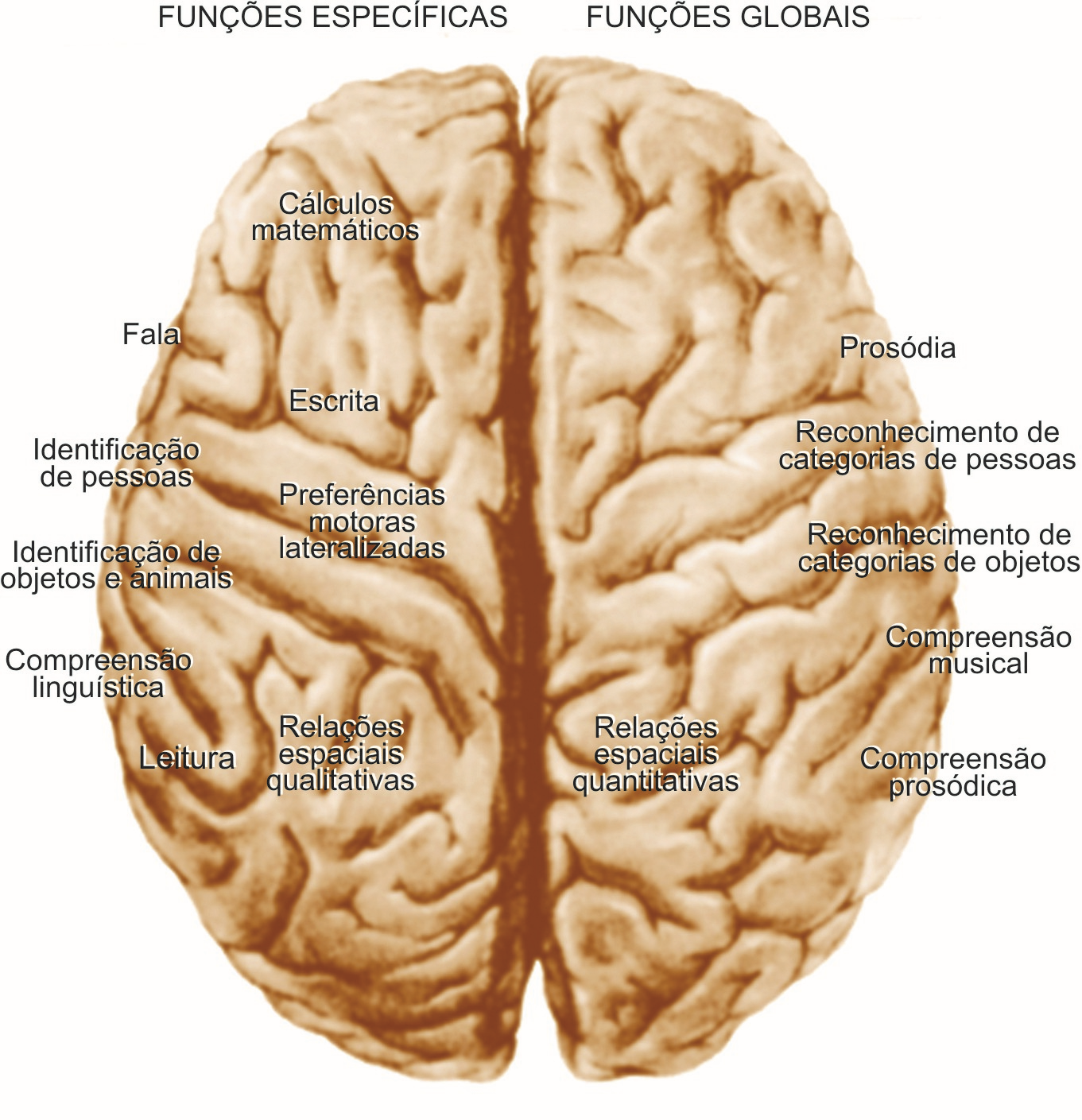 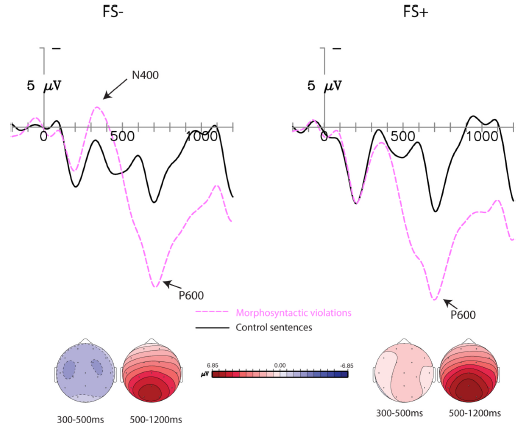 LENT, 2010.
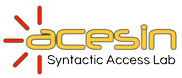 Por Stefanie Martin
[Speaker Notes: Universidade de Illinois, USA:
Leckey e Federmeier: Departamento de Psicologia da Universidade de Illinois.
Troyer e Federmeier: Instituto Beckman de Ciências Avançada e Tecnologia.]
Kuperberg et al., 2006 > Leckey et al., 2023
OBJETIVO: entender como as redes neurais dos hemisférios esquerdo e direito contribuem para diferentes aspectos da compreensão da linguagem;
METODOLOGIA: leitura de sentenças;
COLETA DE DADOS: EEG.

VIOLAÇÕES: 
Violação morfossintática: after catching the ball, the boy would throuws it very quickly.
Violação de papel temático (animacidade): after catching the ball, the cheers would throuw it very quickly.                                                               

ACHADOS:  não vai ter spoiler!
4 Condições
Controle (sem violação): 
	after catching the ball, the boy would throuw it very quickly.

Violação de papel temático (animacidade):
   substituição do NP [+animado] por NP [-animado]
	after catching the ball, the cheers would throuw it very quickly.

Violação morfossintática: concordância sujeito x verbo
	after catching the ball, the boy would throuws it very quickly.

Pragmático: substituição do verbo por um verbo pragmaticamente anômalo das outras listas
		after catching the ball, the boy would choose it very quickly.
Experimento 1
Destros, $/ nota, inglês L1, [+visual, - psichy, - head injury];
Familial sinistrality assessment (Bishop, 1980);
Grupos: [+FS], [-FS] – parente direto (pais, irmãos ou avós);
Excluídos: ambidestros e/ou forçados a escrever c/ a mão dominante;
Idem p/ família direta.

[-FS]: ~19.7y, 12 females, 11 males;
[+FS]: ~19.9y, 15 females, 9 males.

Leitura de sentenças, julgamento gramatical;
4 blocos, com intervalo para descanso entre eles;
Violações morfossintáticas e de papel temático.
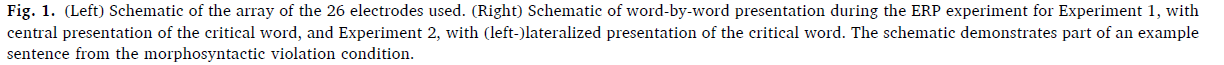 SOA: stimulis onset asyncrony = o tempo gasto p/ os estímulos começarem a aparecer.
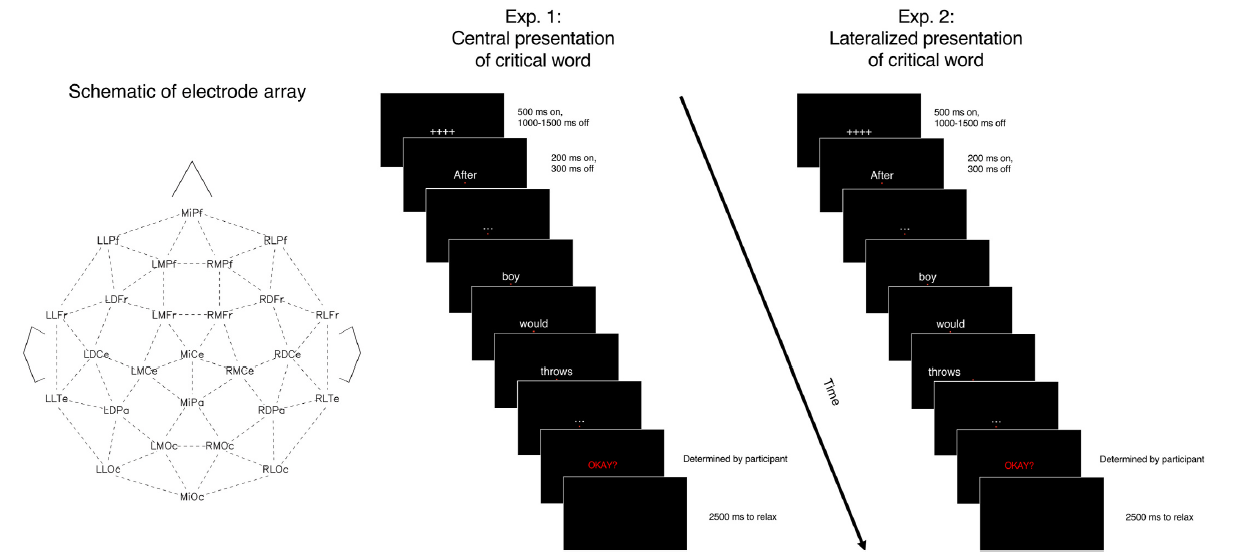 frontal, pré-frontal
temporal
central
parietal
occipital
Metodologia
[Speaker Notes: Linha x média esquerda/ direita]
Resultados - Experimento 1
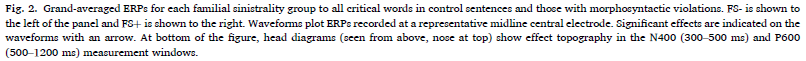 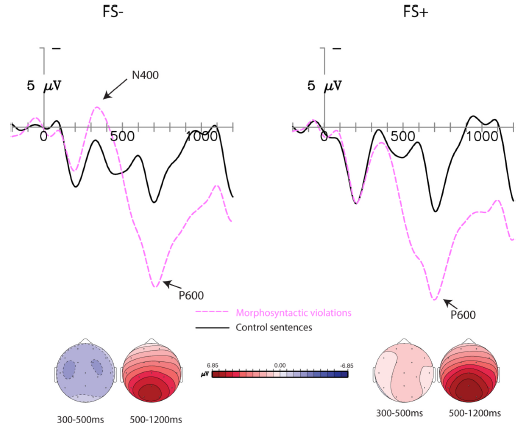 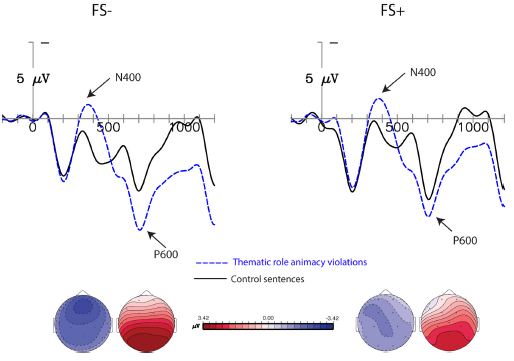 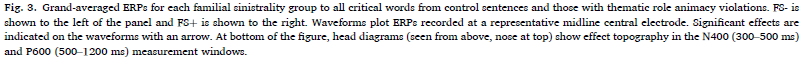 Resultados- Experimento 1
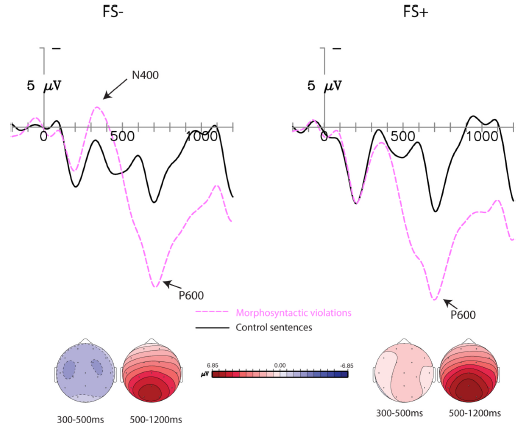 ANOVA, 2 x 2 (2 grupos, 2 condições)

Sentenças controle e de violação morfossintática:





Janela do N400: 300 a 500ms
- sem efeito p/ tipo de sentença e tipo de grupo isolados: p < 2
- interação entre as 2 variáveis (grupo e tipo sentença): p < 0.001
   justificativa: a significância da interação se justifica por um forte efeito 
   do tipo de sentença no grupo [-FS]: 
                                                                  p < 0.01, o oposto do grupo [+FS], 
                                                                  p < 0.07 p/ tipo de sentença no [+FS]. 

Janela do P600: 500 a 1200ms 
 - efeito p/ tipo de sentença: p < 0.001, violação morfoss 4.83 uV, controle 0.27uV
 - sem efeito para tipo de grupo
 - sem efeito de interação entre os grupos: p < 1
after catching the ball, 
the boy would throuws it very quickly.
Resultados - Experimento 1
O que isso nos diz?
N400: o tipo de sentença p/ destros “puros” apresentou negatividade significativa. 
“Pseudo” canhotos não apresentaram tendência negativa.

P600 sintático: destros “puros” e “pseudo” canhotos responderam de forma similar à violação 
na janela 500 ~ 1200ms.
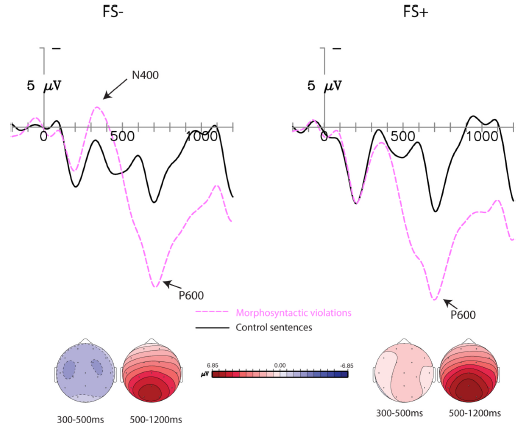 after catching the ball, 
the boy would throuws it very quickly.
Resultados- Experimento 1
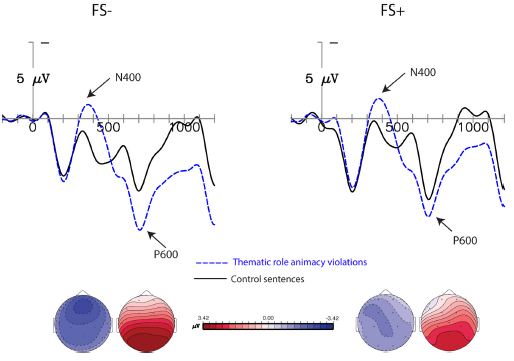 ANOVA, 2 x 2 (2 grupos, 2 condições)

Sentenças controle e de violação de papel temático:




Janela do N400: 300 a 500ms
- efeito de tipo de sentença: p < 0.001
	- violação: -0.48uV (amplitude)
	- controle: 0.8uV (amplitude)
- sem efeito por tipo de grupo: p < 0.07, mas[+FS]: -0.13uV, [-FS]: 0.45uV
- tendência de interação entre as variáveis: p = 0.07, mas não p/ as sentenças controle
- efeito de tipo de sentença para os 2 grupos: p < 0.001, ainda que nas “follow-up comparisons on all trials”: 
   [-FS, 0.37uV, violação, 1.26uV, controle], [+FS, 0.59uV, violação, 0.34uV, controle]  

Janela do P600: 500 a 1200ms 
 - efeito de tipo de sentença: p < 0.001, sendo p/ violação: 2.68uV, controle: 0.27uV
- sem efeito de grupo
- sem efeito de interação entre as variáveis, ainda que tendência positiva (p < 0.51) p/ [+FS, sentença contole]
after catching the ball, 
the cheers would throuw it very quickly.
Resultados - Experimento 1
O que isso nos diz?
N400: maior efeito com [-FS], comparado a [+FS]. Efeito similar à violação morfossintática.
P600 semântico: os 2 grupos responderam de forma similar, assim como na violação morfossintática.
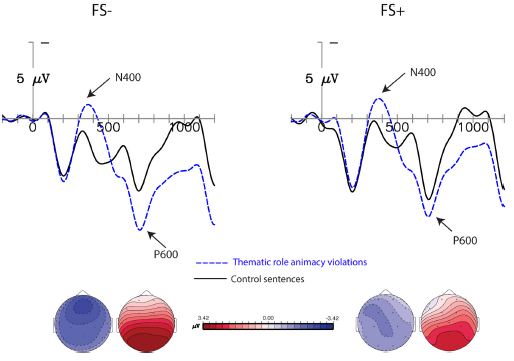 after catching the ball, 
the cheers would throuw it very quickly.
Experimento 2
Realizado para assegurar se essa diferença de FS reflete padrões de lateralização.
Maior efeito de N400 no grupo [-FS], comparado ao [+FS] nas 2 condições. 
Em relação ao P600, os grupos responderam de forma similar: houve P600 similar nos 2 grupos p/ as 2 condições.

Condição nova: apresentação de críticas via campo visual (VF).
- campo visual esquerdo: palavra crítica
- campo visual direito: palavra crítica

- sentenças randomizadas
- controle de ocorrências de cada lado do campo visual
- cada verbo crítico foi visto em todas as condições (controle, violação morfossintática, de papel temático, pragmática).
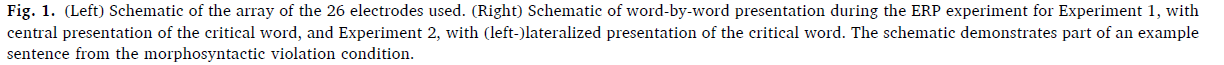 SOA: stimulis onset asyncrony = o tempo gasto p/ os estímulos começarem a aparecer.
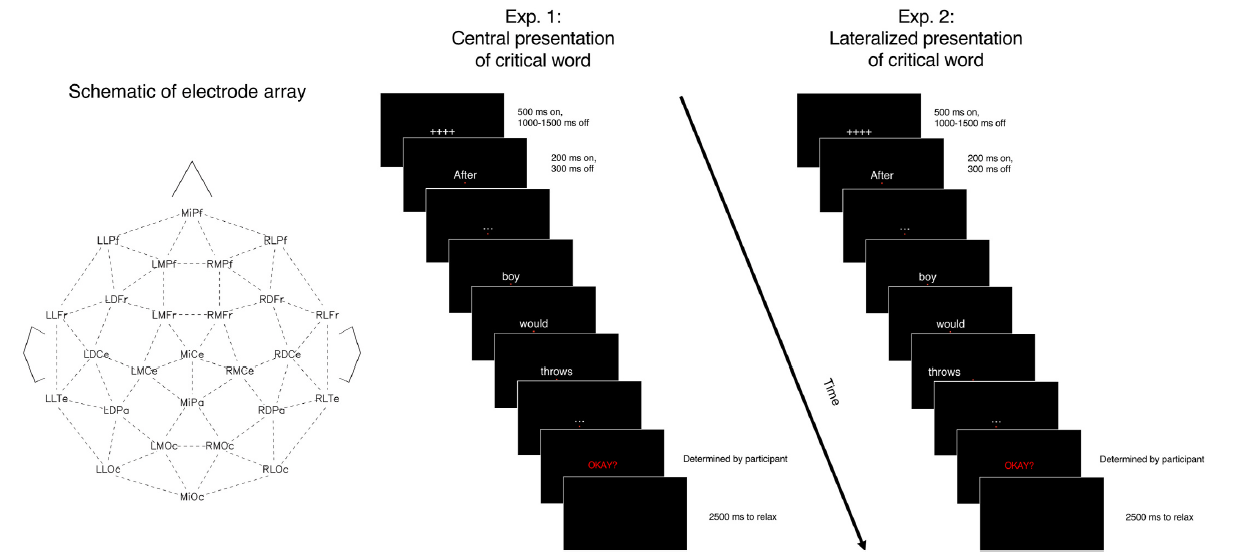 Metodologia
[Speaker Notes: Apresentação lateralizada.]
Resultados - Experimento 2
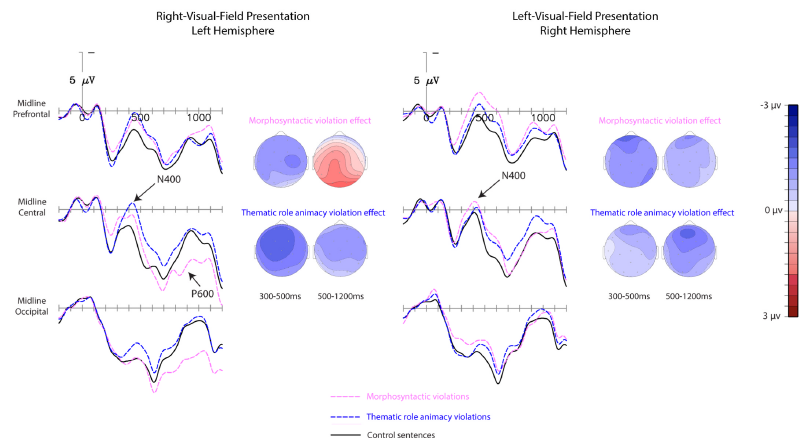 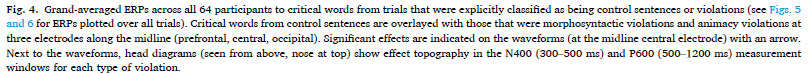 [Speaker Notes: Morfossintático: violação concordância sujeito – verbo. Ex. after catching the ball, the boy would throuws it very quickly.
Violação de papel temático: em função da animacidade, ex. after catching the ball, the cheers would throuw it very quickly.]
Resultados - Experimento 2
[+FS]
[-FS]

Controle
Violação morfossintática
Violação de papel temático

Lateralidade
VF esquerdo
VF direito
[-FS grupo], violação morfossintática: ERP bifásico
N400 e P600: VF direito / N400: VF esquerdo  

[+FS grupo], violação morfossintática: eliciou padrão assimétrico
P600: não apresentou (mas teve no Exp. 1, apresentação centralizada)
N400: bilateral, both VF





[2 grupos], violação de papel temático:
N400: bilateral
P600: sem efeito (diferentemente do Exp. 1)
O que isso nos diz?
Quando lateralizadas, as violações não eliciaram P600 (como no VF centralizado), o que sugere que esse efeito (P600) requer contribuição dos dois hemisférios, na violação morfossintática.
O que isso nos diz?
1. A lateralização evoca respostas diferentes em comparação à apresentação da palavra no centro da tela (exp.1) na violação de papel temático;
2. Esses resultados contrastam com os padrões da violação morfossintática, sugerindo uma dissociação entre P600 sintático e semântico.
Pra guardar na memória...
Experimento 1
Violação temática: N400 e P600 semântico nos 2 grupos



Violação morfossintática: variou em função da “canhotice” dos participantes:
[+-FS] = ocorrência de canhotos na família.

[+FS]: P600 sintático.
[-FS]: N400 e P600 bifásicos.
after catching the ball, the cheers would throuw it very quickly.
after catching the ball, 
the boy would throuws it very quickly.
... Experimento 2: campo visual lateralizado p/ testar essa diferença da violação morfossintática
Violação temática, [+FS, -FS]: 
   N400: bilateral
   P600: sem efeito (diferentemente do Exp. 1)

Violação morfossintática:
  [-FS]: padrão assimétrico
         P600: VF direito, N400: bilateral (VF direito e esquerdo)
  [+FS]: N400: bilateral (VF direito e esquerdo)
                       P600: não apresentou (mas teve no Exp. 1, apresentação centralizada)
Resultado principal
Quando lateralizadas, as violações de papel temático não eliciaram P600 (semântico), sugerindo que ele requer a contribuição dos dois hemisférios;

O padrão divergente entre as violações morfossintática e de papel temático, considerando os grupos e a lateralidade sugerem que existem mecanismos subjacentes a um P600 semântico e um sintático, como variantes do mesmo componente.
Achados da literatura
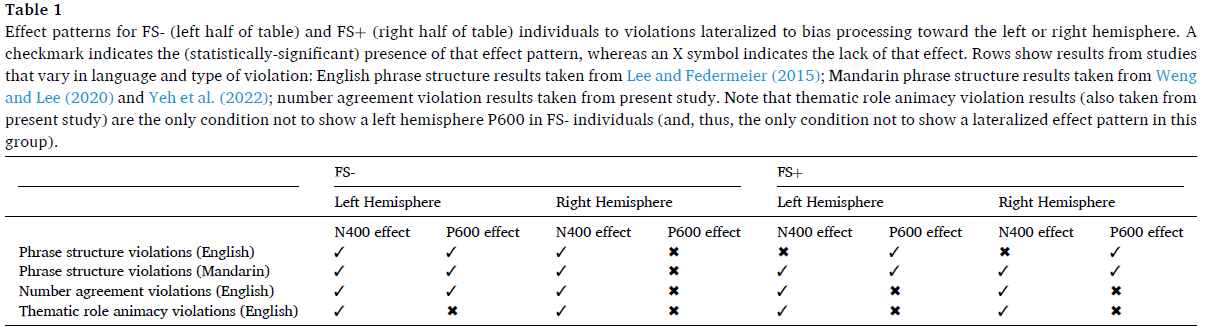 Conclusões (penúltimo slide)
Evidências de que [FS] modula como os dois hemisférios processam informação sintática;

[-FS]: mostraram maior lateralização funcional com apresentação VF (visual-Half field) e padrão normal no processamento da apresentação central do estímulo >  2 hemisférios contribuem para o processamento semântico, mas de formas diferentes e , talvez, independentes;
[+FS]: padrão bilateral para violação sintática e divergiu entre o padrão de apresentação (central x lateral) na violação morfossintática > processamento do padrão central pode refletir interação entre os 2 hemisférios;

Evidências para um P600 sintático e um P600 semântico, uma vez que apresentam padrões diferentes de sensibilidade em relação à FS e à lateralidade de apresentação dos estímulos;
P600 semântico parece requerer mais coordenação entre os hemisférios que o P600 sintático, pelo menos em [-FS] participants;

A área tende a usar domínio como o princípio core com componentes com características superficiais similares, agrupando as positividades tardias que ocorrem na linguagem; E, POR OUTRO LADO,
A área resiste em agrupá-los com o componente P3b de domínio geral (um componente que compartilha ambas as características morfológicas, quanto as similaridades in its eliciting conditions. -p. 13 – pdf);

A área precisa reexaminar as teorias que assumem que os dois P600 refletem o mesmo processamento subjacente.
Considerações Metodológicas Gerais
Filter 0.2-20 Hz bandpass (passa banda) applied to the data: considera sinais dentro da faixa de frequência e desconsidera os outros.

Pra delimitar a janela temporal e os canais de análise, fizeram uma média única entre todas as condições e grupos [FS]: o que mostrou uma negatividade espalhada típica do N400, com pico justamente aos 400ms depois do estímulo > Delimitação temporal: 300 ~500ms, nos 26 eletrodos. 

Essa média única também mostrou uma tendência negativa depois da positiva, com características típicas de um P600 nos eletrodos posteriores > Delimitação temporal: 500 ~1200ms, nos 15 eletrodos posteriores até a linha média (midline).

Cada eletrodo foi considerado como uma ROI única.

Eletrodos referenciados online pelo mastoid esquerdo.
Eletrodos referenciados offline pela média dos mastoides esquerdo e direito. 
EOG (electrooculogram) vertical: monitorado por 1 eletrodo colocado na crista infraorbital esquerda.
EOG horizontal: 2 eletrodos no canto externo de cada olho.

Impendância: 5 kΩ. / Amplificação do EEG contínuo: filtro de passa banda 0.2-100Hz, gravado a 250Hz.